Overview and Elements of Career Pathways
Presentation to 
Southeastern Employment and Training Association,
September 2017 - Louisville, KY
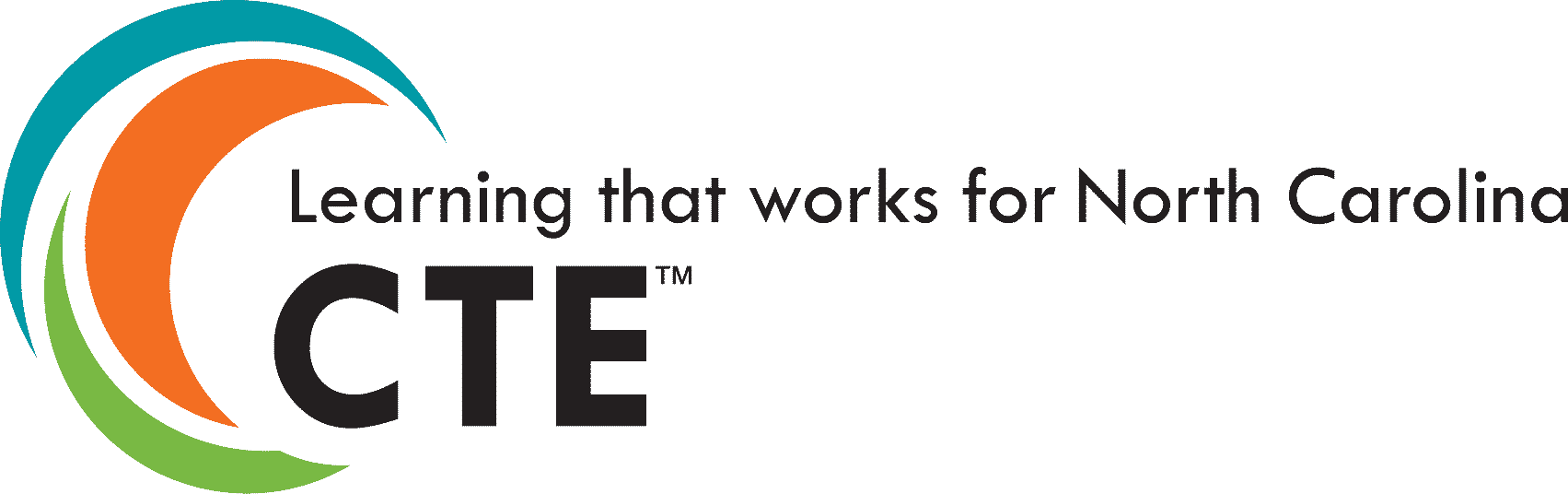 www.ncperkins.org
History of Pathways
Pathways to Prosperity - A framework for all 
Meet future employer demand with credentials  
Offer postsecondary Certificates and Licenses
Encourage Technical-Skill building for the "Forgotten Half" 
Stress Foundational "Soft Skills" and Learning on the job
Job Driven Training
Engage Employers 
Earn and Learn 
Smart Choices 
Measurement Matters 
Stepping Stones 
Open Doors 
Regional Collaboration
Types of Pathways within the NCCCS
Basic Skills Pathways
Career & College Promise
Perkins CTE 9-14 Pathways
Certified Pathways
GPS (NC Student Success Center)
Components of Pathways
Engaged Employers 
Infused Career Advising
Coordinated Education/Training  
Planned Work-Based Learning
Placement into Work
Understanding Pathways
Basic Skills Pathways
Basic Skills Plus Pathways
Align with the skills needed by industries in the state or regional economy
Prepare individuals to succeed in a range of education options, including apprenticeships
Include counseling to support an individual in achieving the individual’s education and career goals
Include, as appropriate, concurrent education and training opportunities for a specific occupation or occupational cluster
Organize education, training, and support services to meet individual needs, and accelerate the educational and career advancement
Enable individuals to attain a high school diploma or equivalent, and at least one recognized postsecondary credential
Help individuals enter or advance within an occupation or occupational cluster.
Workforce Innovation & Opportunity Act (WIOA)
Title II Adult Education and Family Literacy Act
Signed into law July 22, 2014
Designed to help job seekers access:
Employment
Education
Training
Support services 
Goal – Help job seekers succeed in the labor market and to match employers with the skilled workers they need to compete in the global economy.
Basic Skills Plus Pathway ExampleComputer Integrated Machining
Basic Skills Plus Pathways
For more information:
Dr. Cassandra AtkinsonCollege and Career Readiness Transitions Coordinatoratkinsonc@nccommunitycolleges.edu919-807-7144
Understanding Pathways
Career and College Promise
Career & College Promise
Legislation
Career & College Promise (CCP) – Session Law 2011-145
Updated in 2017 to allow Workforce Continuing Education pathways the lead to a recognized industry credential
Transfer Pathway
Associate in Arts
The CCP College Transfer Pathway Leading to the Associate in Arts is designed for high school juniors and seniors who wish to begin study toward the Associate in Arts degree and a baccalaureate degree in a non-STEM major. 
Associate in Science
The CCP College Transfer Pathway Leading to the Associate in Science is designed for high school juniors and seniors who wish to begin study toward the Associate in Science degree and a baccalaureate degree in a STEM or technical major. 
Associate in Engineering
The College Transfer Pathway (CCP) leading to the Associate in Engineering is designed for high school juniors and seniors who wish to begin study toward the Associate in Engineering degree and a baccalaureate degree in a STEM or technical major.
Transfer Pathway (Cont)
Associate Degree Nursing
The Career and College Promise (CCP) ADN Pathway is designed for high school juniors and seniors who wish to pursue a career in nursing.  Student who complete this pathway are prepared to apply for admission into community college or university nursing programs.
Associate in Fine Arts in Visual Arts
The CCP College Transfer Pathway Leading to the Associate in Fine Arts in Visual Arts is designed for high school juniors and seniors who wish to begin study toward the Associate in Fine Arts in Visual Arts and a baccalaureate degree in Fine Arts-Visual Arts.
CCP Career & Technical Education Pathways
Curriculum
Workforce/Continuing Education
Must be in compliance with current curriculum standard
Must contain either a minimum of 12 SHC derived from core of curriculum standard or consist of courses in a local traditional certificate as listed in the college’s catalog.
Must be approved to offer the traditional program.
No course pick lists in any CTE program of study (including local certificates submitted as CTE programs of study).
Must have System Office approval prior to implementation. Local certificates submitted as CTE programs of study must include a statement that verifies the courses are listed in the college's catalog for a traditional certificate
Must be in compliance with State or industry-recognized training standards
Must have System Office approval prior to implementation
While changes have been made to CCP Procedures, State Board code still prevents colleges from developing instruction for high schools students.
Revision of State Board code is underway and it is anticipated that students may begin in the Spring 2018.
Colleges can begin the planning process now.
CCP Information
Career & College Promise Operating Procedures
http://www.nccommunitycolleges.edu/sites/default/files/basic-pages/academic-programs/attachments/section14_18aug2017_operating_procedures_v2.pdf
Career & College Promise FAQs for Parents
http://www.nccommunitycolleges.edu/sites/default/files/basic-pages/academic-programs/attachments/ccp_parent_faq_8.11.14v3.pdf
For more information:
Dr. Lisa EadsProgram Coordinator Early Childhood, Public Service Technologies, Career & College Promise
eadsl@nccommunitycolleges.edu919-807-7133

Workforce Continuing Education CCP
Margaret Roberton
Associate Vice President for Workforce Development – Continuing Education
robertonm@nccommunitycolleges.edu
919-807-7159
Understanding Pathways
Guided Pathways (NC-GPS)
The NC Student Success Center:
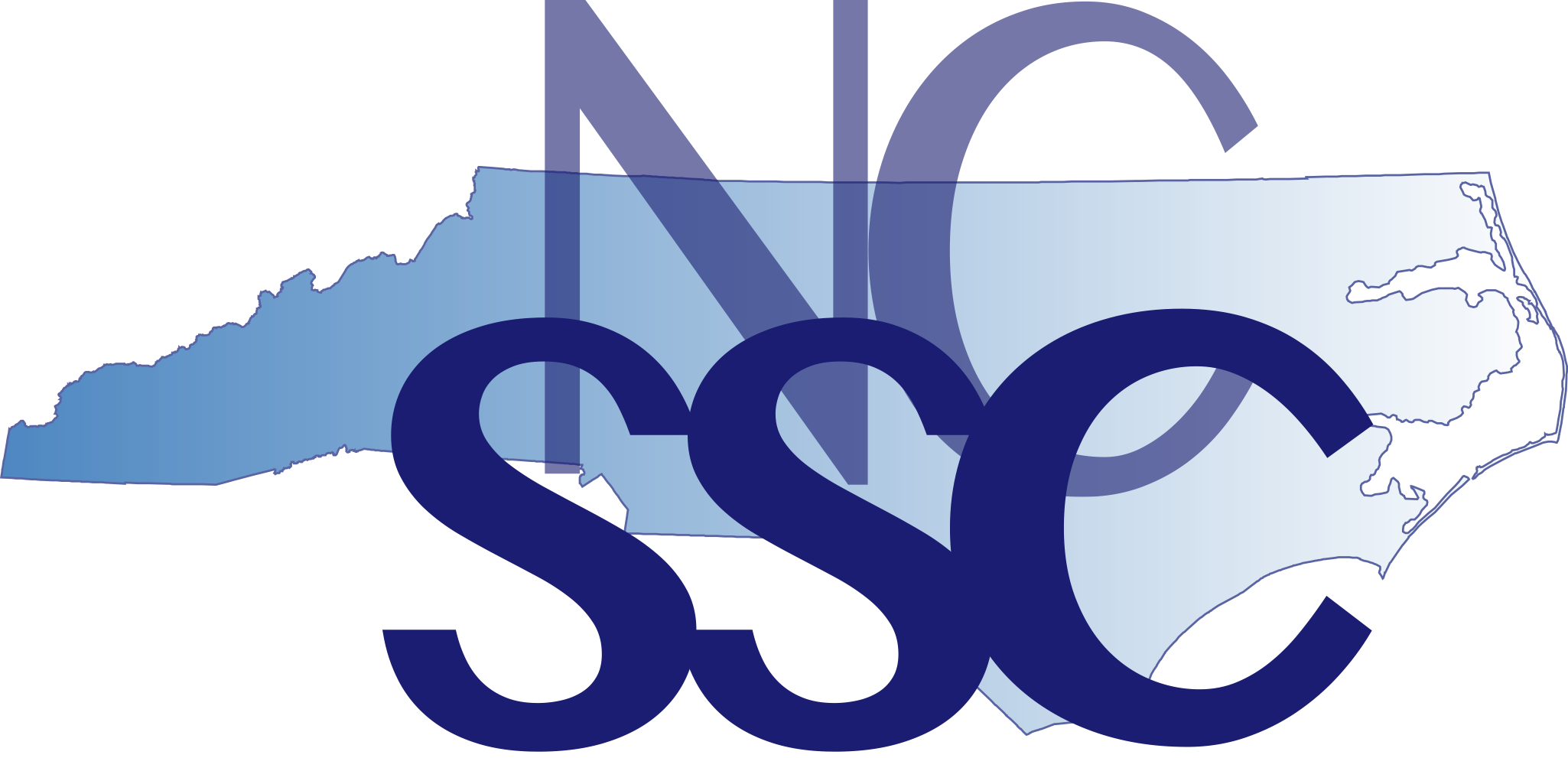 Provides support for all 58 colleges to advance, scale, and sustain student success efforts. 
Helps colleges align policies and practices to ensure access, equity, significant learning, and completion of credentials. 
Represents the collective voice of NCCCS practitioners in state-level and national-policy discussions.
Serving 58 Community Colleges
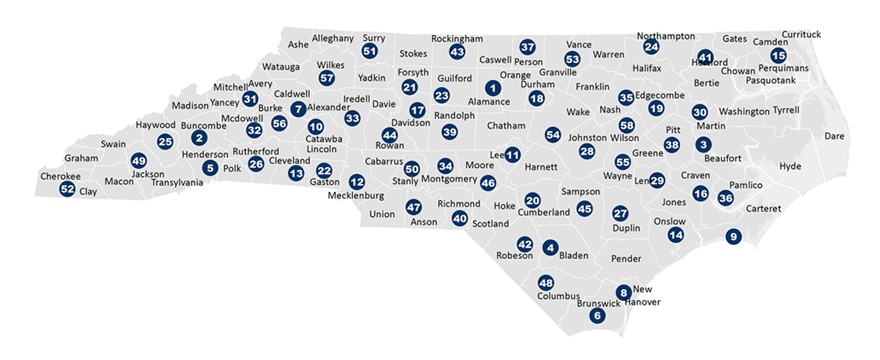 NC-GPS: Coordinate 1
Clarify paths to student end goals
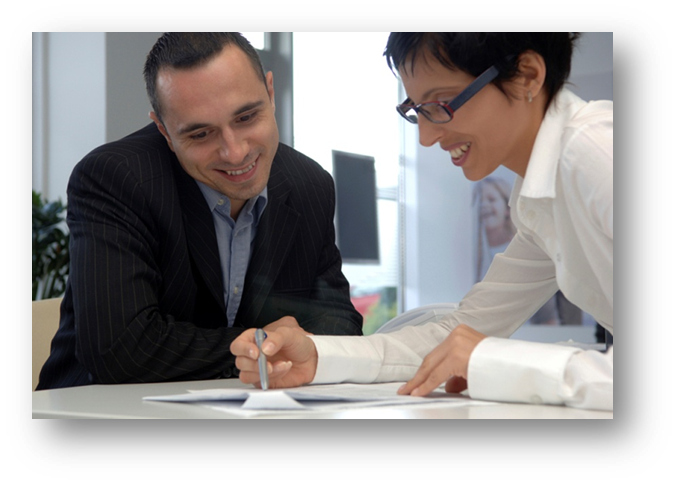 NC-GPS: Coordinate 2
Help students choose and enter a pathway
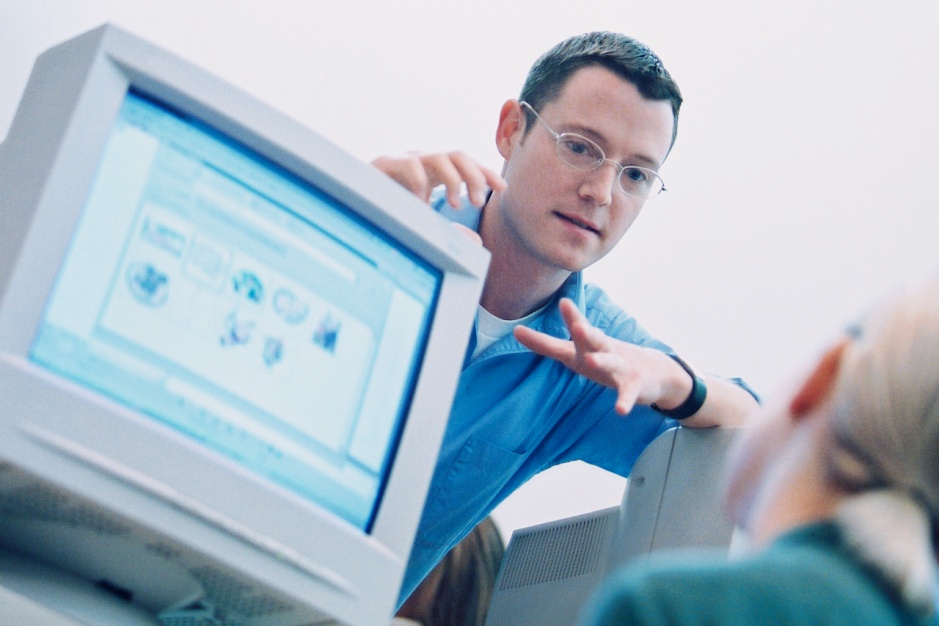 NC-GPS: Coordinate 3
Help students stay on path
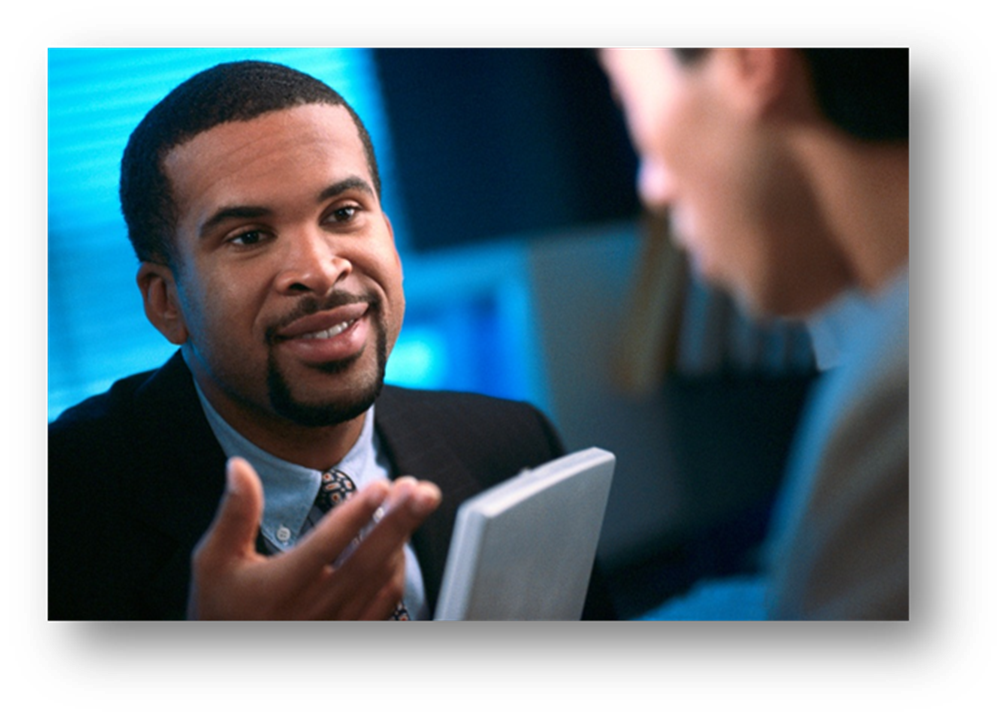 NC-GPS: Coordinate 4
Ensure that students are learning
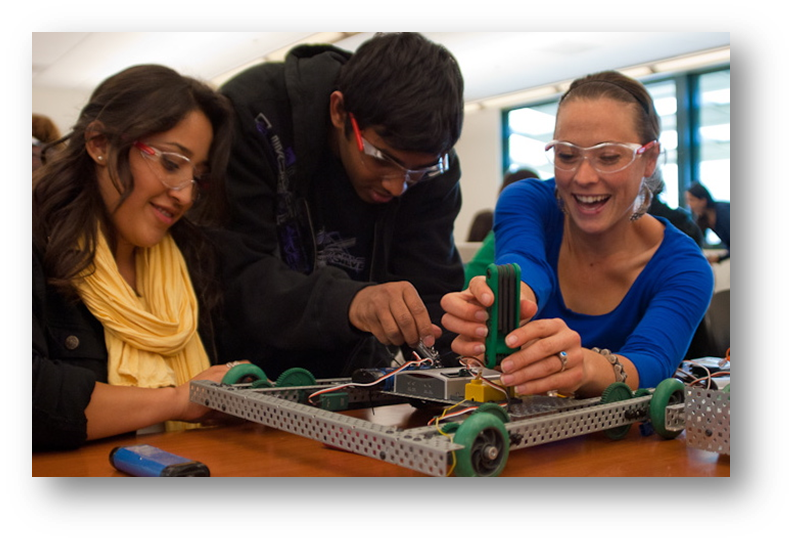 NC-GPS works to help 58 colleges. . .
align policies and practices with the NCCCS mission and our values to ensure

access
equity
significant learning
completion of credentials
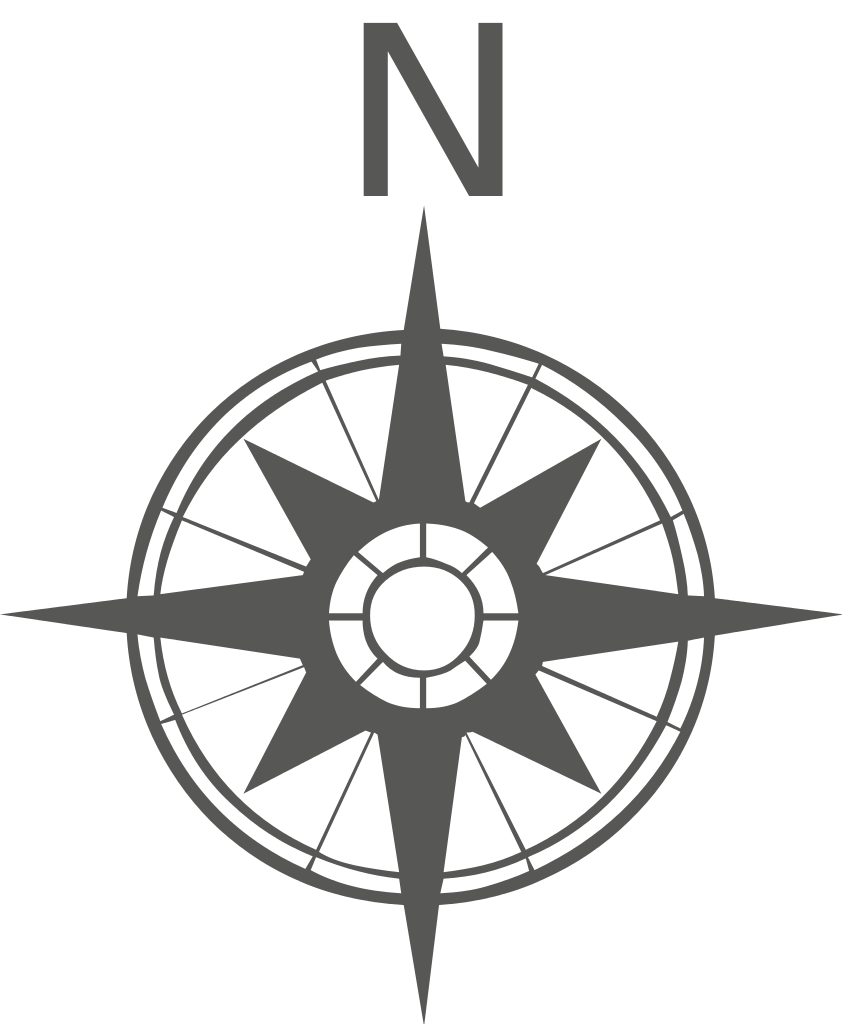 NC-GPS
For more information:
Dr. Roxanne NewtonExecutive Director, NC Student Success Centernewtonr@nccommunitycolleges.edu919-807-7107
Understanding Pathways
CTE Pathways
Career Pathways  - Key Elements
Career Advising
Education  &
Skill Training
Work
26
Certifications
Placement in Education / Training
9, 10, 11, 12, 13, 14
Assessment of Competencies, 
& Credentials,
Assessment Interest,  Ability, Skills
Diploma
Degree
HS - Academic and Technical
CC - Academic and Technical
Labor Market Information
Program of Study
Experiential/Work Based Learning
Career Plan
Engaged Employers
Advising
2014  Vision Overview
Credentials
Comprehensive Career advising
Work
Interviews
CTE Career Pathways
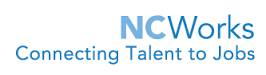 Sample CTE Program of Study with CCP Pathway
Electives 
(Articulation)
HS Graduation 
Requirements
Credentials
Grade
High School
Jobs $
College
Jobs $$
Jobs $$$
Building the Pathway Engaging Employers
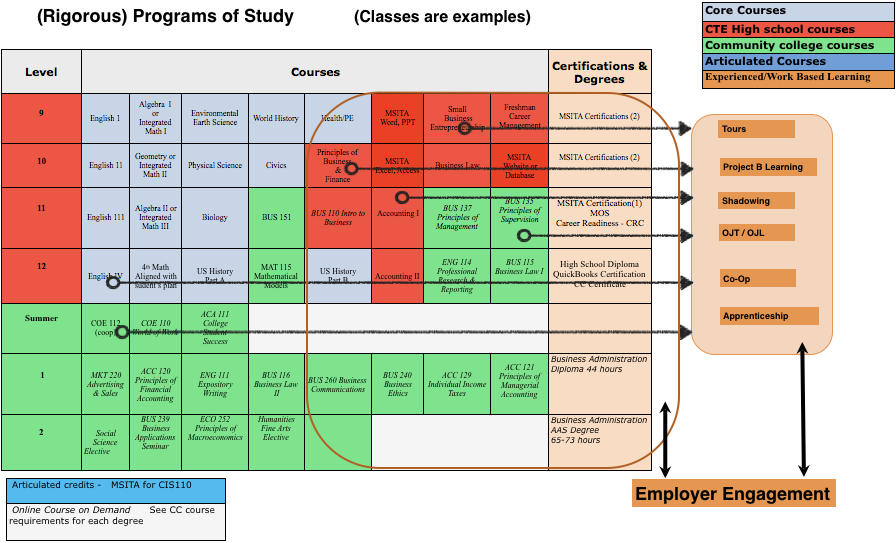 Pathways – Characteristics
Seamless framework in demand-driven, data-informed clusters 
Engage employers
Offer Career Development & Awareness
Coordinate training and Programs of Study that: 
accept credit and articulated credit for prior leaning, 
integrate work-based learning, 
contain multiple entry and exit points, 
award credentials, certificates, diplomas, and degrees that meet workforce needs
Place individuals in full-time jobs
Evaluation
Labor Market Demand
Certified Career Pathway
Employer Engagement
Career Awareness
Articulation Coordination 
Program of Study
Work
Work Based Learning
Collaboration
Employer Engagement – Involved Employers
Assist in developing the pathways 
Offer suggestions, strategies, and opportunities for work-based learning (WBL) 
Work with program designers in determining learning outcomes 
Education and training for certificates and credentials 
Provide for, and serve as, mentor
Interview and hire completers
Labor Market Demand
Employer Engagement
Career Advising
Education  &
Skill Training
Work
Demand
Hire
GAP - Shortage of Qualified Workers
NEED & GROWTH - Quantity of Workers
Credentials
Skills
Learning Outcomes
Work-Based Learning
Career Development - Integrated Career Counseling and Coaching
Coordinates intentional advising for middle school, high school, college, and career centers in a region to share labor market information and pathways to careers 
Provides career assessments such as interest, abilities, and skills to assist in career planning
Provides career advising, coaching, and planning 
Works with individuals to develop and integrated career plan leading to employment,  including classroom training and on the job training, and training that is integrated into an existing pathway framework.
Career Advising Selecting Pathway, Education, & WBL
Advising Team 
Middle School 
High School 
Community College 
 University 
Career Center
Advising Skills
CDF - Listening,, Sharing LMI, Sharing Options 
Individual Assessment of Interest, Abilities, Skills
Sharing Labor Market Information: Projections; Pathway Requirements; Certifications; &  Employment Options
Career Planning & Goal Setting
Professional Development 
Joint staff  
Advising on Certified  Pathways 
Setting Career Goals 
WBL Explore, Experience, Engage
Individual Career or Employability Plan
Career Awareness
Career Plan
Assessment of Interests, Abilities, Skills 
Assessment of Prior Learning, Credentials 
Assessment of Pathway Identified Skills
Identification of Individual Career Goal
Articulation Coordination 
Program of Study Academic and Techincal Training
Academic & Technical Courses 
Education and/or Training Program
Credit for: Experiences, Articulated Course Plan, and Path Streamlined for Individual
Work-Based Learning
Exploratory - Shadowing, Mentoring
Experiential - Work Foundational Skills  
Engaged - Supportive of Classroom Education
Career Goal 
Work
Jobs within the Cluster 
Ability to Engage in Work 
Reengage in Education or Training 
Continuous Education /Training to Meet Career Goal
Education and TrainingRigorous Programs of Study
A comprehensive structured approach for delivering career and technical education to prepare students thorough secondary and postsecondary education for work
Typically a grade 9-14 framework of classroom and experiential learning
May include HS to CC articulated credit, opportunity for secondary students to earn postsecondary credit (CCP)
Programs of study may be aligned to regional industry needs, integrate technical and academic courses resulting in a certificate, diploma and/or degree
Programs of study within the pathway framework include intentional career advising, integrated work-based learning and accruing stackable credentials
Building the Pathway - Short TermCareer Center / Continuing Education
Tours
Project B Learning
Shadowing
OJT / OJL
Co-Op
Apprenticeship
Employer Engagement
Building the Pathway Credentials
(Rigorous) Programs of Study            (Classes are examples)
Labor Market Value $$
Building the Pathway 9-14High School and Community College
(Rigorous) Programs of Study            (Classes are examples)
Labor Market Value $$
Education and TrainingOther Options to Build Into Framework
Multiple options for education and training are built into the Career Pathway Framework. These include and are not limited to:
Apprenticeship 
Continuing Education Certificate Programs 
Vendor Training  
Short-Term Targeted Training 
Basic Skills Plus 
Curriculum, Diploma, & Degrees
Training / Programs of Study
Programs mapped to Labor Market Needs 
Academic & Technological courses work together 
Work Based Learning opportunities integrated 
Employability skills into classroom study 
Credentials recognized by education & industry 
Courses articulated HS-CC &/or Training-CC
Articulation and Coordination Program of Study / Training
Middle School
High School Diploma
Customized Training
W   o   r   k
Student 

Graduate
 
Dislocated
 Worker

Under Employed

Unemployed

Career Changer
Certificate 

Diploma 

Degree
Continuing Ed
Basic Skills Plus
Proprietary School / Training
Community College AAS
Community College AA
University
Apprenticeship
43
Certifications Stackable - Certificates, Diplomas, Degrees, Credentials
Stackable - Certificates, Diplomas, Degrees, Credentials 
Credentials can be gained from education, employers, and third-party vendors.  The pathways leadership team will determine which credentials are appropriate for each pathway.
Certifications can be stackable and accruing allowing for open entry and open exit in the program of study of the pathway. 
Recognizing the value of independent learning, OJT, and other forms of skill development in each pathway, Credit for prior learning can be acknowledged and credited to the individual within the framework of the pathway.
Work-Based LearningWith Engaged Employers
Exploratory 
Provides on worksite orientation to an occupation, 
Helps in setting career direction and/or career major 
Offers a systematic way to sample and observe a variety of work
Offers the individual the opportunity to gain knowledge about the nature and characteristics of work
Offers a comprehensive and accurate knowledge of the world of work
May include activities such as: Industry Tours, Job Shadowing, Mentor,  Service Learning, Volunteer, Junior Achievement
Work-Based LearningWith Engaged Employers
Experiential 
Provides hands on experience on the general nature of work  
Provides opportunity to experience and learn soft skills 
Provides opportunity to experience and learn foundational/employability skills such as: Teamwork, Following Directions, Communication, on the job behaviors 
May include activities such as: PT Work, Project Based Learning, Service Learning, OJT, Structured Volunteer Experiences, Student Organizations
Work-Based LearningWith Engaged Employers
Engaged/ Integrated / Immersed  
Work experience related to classroom instruction, 
Expands theory and enhances skills learned in the classroom 
Integrates life and learning at the worksite
May include activities such as: Cooperative Education, Internships, Pre-Apprenticeship, Apprenticeships, On-the-Job Training.
Work-Based Learning
Exploratory
Exploring Work 



Job Shadowing
Employer Videos
Employer Projects in Class
Industry Tours
Junior Achievement
Experiential
Fundamental Skills & Soft Skills

Part Time Work
Volunteer
Projects in Class 
Internship
Service Learning
Junior Achievement
CTSO
Engaged
Classroom learning applied on the job.

Cooperative Education
Apprenticeship
Internship
Structured Volunteer
Structured Service Learning
Job Placement
Provides for experiential learning at various worksites during classroom training 
Offers assistance in interviewing and direct job placement with employers engaged in the pathway framework. 
Meets the employment demands of the local labor market.
Work
Career Pathways offer:  
Career Ladder 
Job opportunities based on Skills & Credentials 
Opportunity to develop skills & advance through the pathway 
Jobs identified by employers
Example Jobs in a Career Pathway 
Welder 
Machine Operator
Machine Maintenance 
Machinist 
Engineering Tech 
Mechanical Engineer 

Example Jobs in a Career Pathway 
CNA
LPN
RN
Nurse Practitioner
Intermediary Coordinator
Coordinating pathways in the future with, by, and for our employers; 
Focusing by employment sectors; 
Informing education and training providers;
Linking education/training Programs of Study with employment opportunities.
Employment Sector IntermediaryCoordinator
Provides the employers voice in pathway development 
Has a working knowledge of job and career opportunities in the pathway  
Offers suggestions, strategies, and coordinates opportunities for WBL 
Works with program designers in determining education, training, certificates, credentials as well as learning outcomes for classroom training and work based learning. 
Assists students in gaining meaningful exploratory, experiential, & engaged WBL
Works with employer before students are placed into WBL, informs faculty of industry needs, 
 Coordinates mentoring and interviews for a program of study completer   
Typically works in one industry sector with multiple employers
Future Work Skills
Critical Thinking and Analytical Reasoning 
Emotional Intelligence 
Novel and Adaptive Thinking 
Cross Cultural Competency 
Computational Thinking
Future Work Skills (cont)
News Media Literacy 
Trans Disciplinary Thinking 
Design Mindset 
Cognitive Load Management 
Virtual Collaboration
Certified Career Pathways
ç
Labor Market Demand
Employer Engagement
Career Advising
Ed. Program of Study / 
Skill Training
Work
Work Based Learning
Collaboration
Understanding Pathways
Pathway Resources
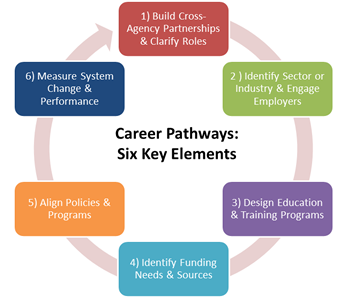 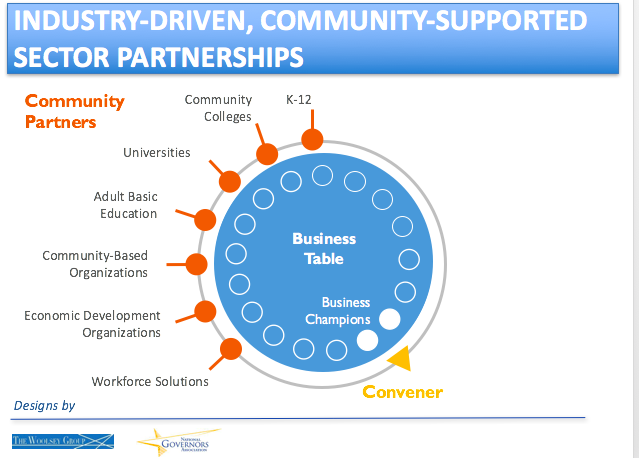 Certified Career Pathways
ç
Labor Market Demand
Employer Engagement
Career Advising
Ed. Program of Study / 
Skill Training
Work
Work Based Learning
Collaboration